LINEAR EQUATIONS
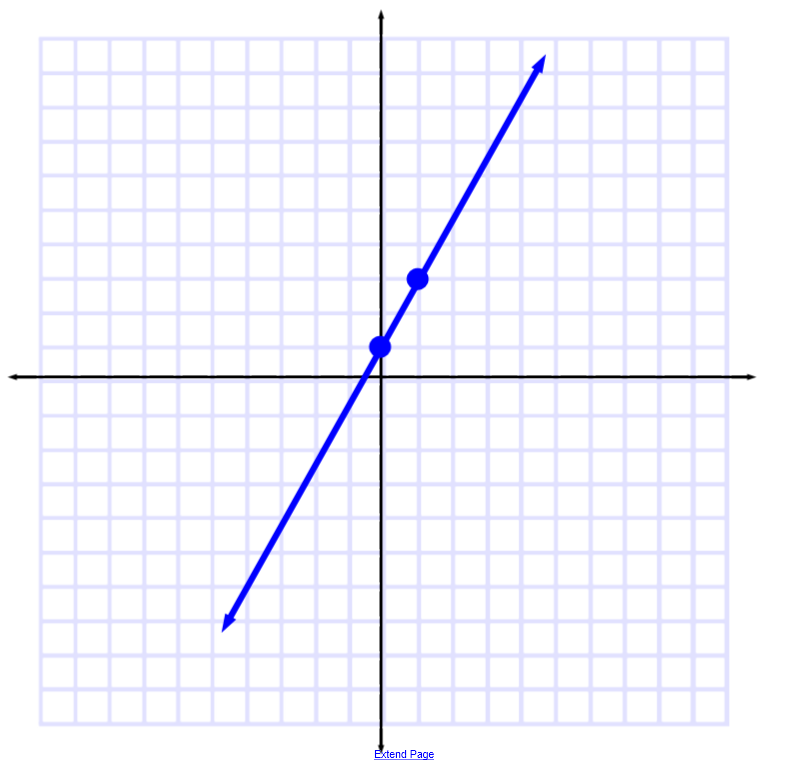 What is SLOPE?
Gradient or tilt of the line
Gives direction:
Positive slope: up to the right
Negative slope: down to the right
Gives steepness:
Higher the magnitude (larger absolute value of slope), the steeper
Closer to zero (smaller magnitude), less steep
YES!  It has change in y over change in x and keeps coords in same order
NO! Coords *ARE NOT* in same order
NO!  It is *NOT* rYse over run … change in y over change in x
What is y-intercept?
Where the line crosses the y-axis
It is a constant
Represented by the letter b
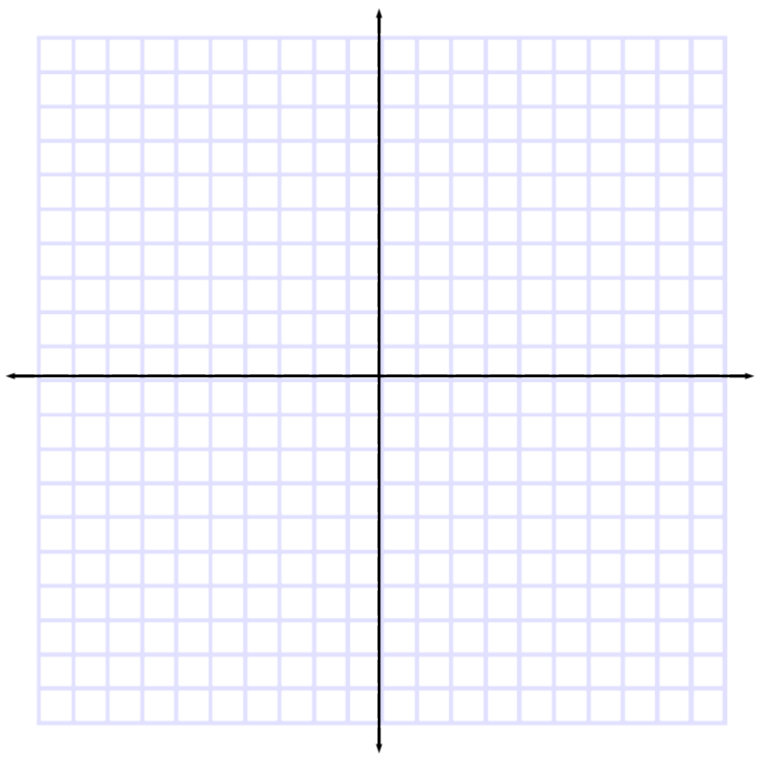 Write an equation for the
with slope 3
crossing the y-axis
at 2.
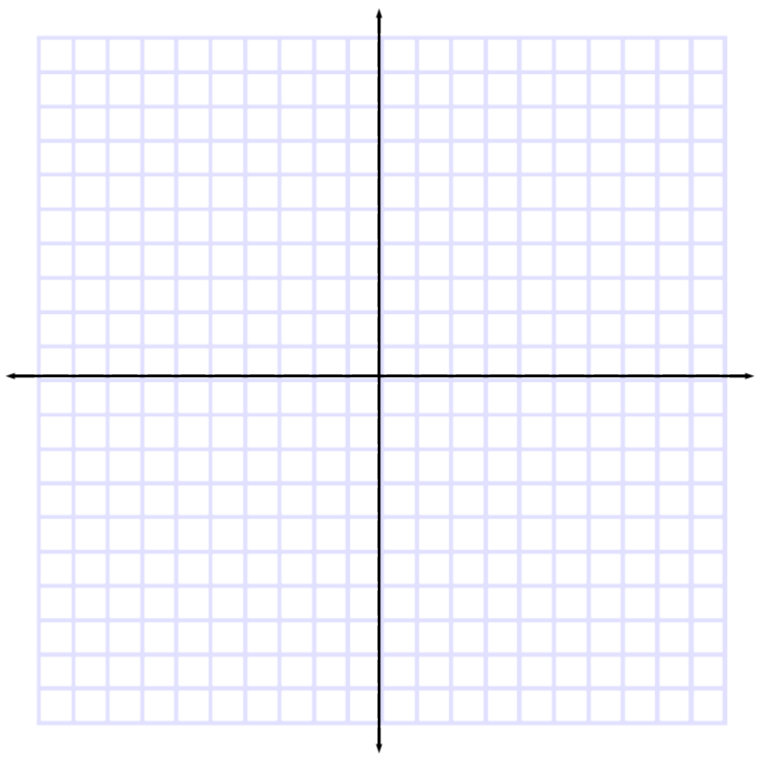 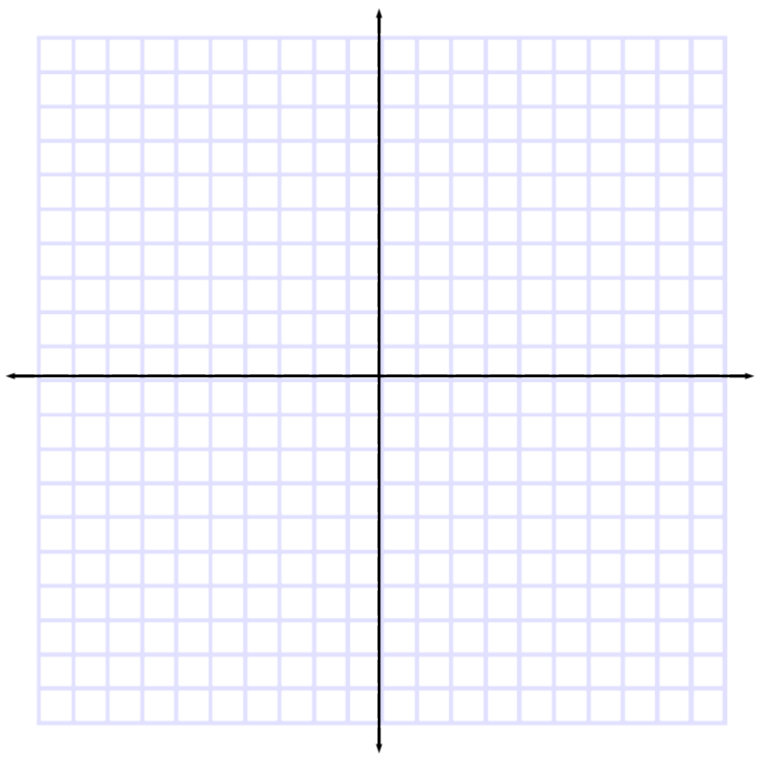 Write an equation for the line passing through 
(-2, 4), (2, 1)
Visualization
Equation:
Abstraction of the line
Gives you the entire line, allows predicting what will happen anywhere along that line
Graph:
Can only see part
Must be considered an approximation
Tangible, visible representation
of the sum
of the squares of the differences along each axis